المملكة المغربية 
وزارة الداخلية 
اقليم الحسيمة 
جماعة الحسمية
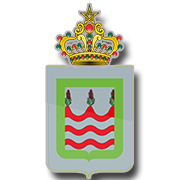 ميزانية المواطن لجماعة الحسيمة السنة المالية 2023
1
الفهـــرس
2
تقديــــــــــــــــــــــــم
3
في إطار عملية التحسن المستمر لشفافية الميزانية وترسيخ ثوابت الديموقراطية، لاسيما بعد اعتماد القانون التنظيمي الجديد لقانون المالية ودخوله حيز التنفيذ سنة 2016.
توج هذا المسار بتحسن مؤشر الميزانية المفتوحة.
وتطلعا منا إلى تحقيق المزيد من المكاسب في مجال الشفافية من أجل تواصل أفضل فإن الجماعة تسعى إلى تبسيط محتوى ميزانية الجماعة لفائدة المواطن وخاصة المواطن الحسيمي لاستيعاب الطريقة التي يتم بها تحديد النقفات، خاصة تلك المرتبطة بتمويل الخدمات العمومية المحلية، وكذلك طريقة تحديد مختلف مواد الجماعات الترابية.
وضعت جماعة الحسيمة وللمرة الثانية وثيقة تسمى :
ميزانية المواطن للسنة المالية 2023
4
ماهيــة ميزانيــة المواطـــن
تنبثق من ميزانية الجماعة وتسمى ”ميزانية المواطن“ والتي من شانها تسهيل مشاركة المواطن في مسار إعداد ميزانية جماعته، أو ما يصطلح عليه ب : ”ميزانية المواطن“ بما أن ميزانية الجماعة مكتوبة بلغة تقنية صرفة، يصعب فهمها من طرف الجميع، فإن مجلس جماعة الحسيمة ارتأى وضع وثيقة جد مبسطة ومفهومة تحتوي على مجموعة من المعطيات والأرقام تخص المداخيل التي ستحصل عليها الجماعة خلال سنة مالية كاملة، وكدا النفقات التي ستتحملها الجماعة لتقديم الخدمات للمواطنين، أي التعبير عن السياسات العمومية الترابية للجماعة،  بشكل رقمي وعملي، يساعد وبشكل أفضل الخيارات والعراقيل التي تواجهها الجماعة.هده الوثيقة “الميزانية التشاركية“
5
الهــدف من ميزانيـــــة المواطن
6
الهدف من هذه الوثيقة هو تمكين المواطنين من استيعاب الطريقة التي يتم بها تحديد النفقات، خاصة تلك المرتبطة بتمويل الخدمات العمومية المحلية، وكذلك طريقة تحديد مختلف مواد الجماعات الترابية برسم كل سنة مالية، من أجل تحقيق اندماج حقيقي للمواطن بما يضمن مشاركته الفاعلة في المشروع التنموي وانشأن العام المحلي.
7
هيكلــــــة ميزانيــــــة الجمـاعــــــــة
8
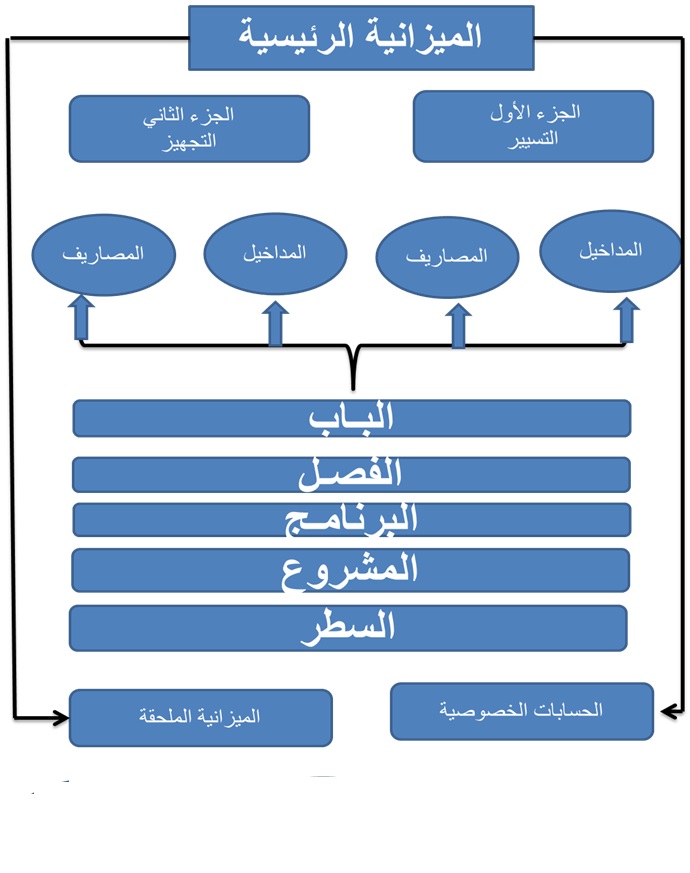 9
تعــريـــف الميزانيــــــة
10
حسب المادة 152 من القانون التنظيمي رقم 14-113 المتعلق بالجماعات هي ”وثيقة يقدر ويؤذن بموجبها، بالنسبة لكل سنة مالية مجموع موارد وتكاليف الجماعة“.
كما أنها تعتبر وثيقة للتدبير، تقرر بموجبها الترخيص المسبق للالتزام بالنفقات وصرفها في حدود التقديرات المقبولة برسم السنة المالية المقبلة.
الميزانية كذلك وثيقة للبرمجة ومخطط عمل قصير المدى يعرف التدخل المالي للجماعة ويعمل على تقييد الانشطة المالية الاتية للجماعة باستحضار الاهداف المسطرة والوسائل المتوفرة في إطار برنامج متوسط المدى 
تعتبر هذه الوثيقة الاكثر اهمية في السنة، لانها ترهن أداء الجماعة اتجاه الساكنة.
11
النصــوص المؤطــــرة لعملية إعداد الميزانيـــــة
12
تخضع المالية الجماعية إلى مقتضيات دستورية وتشريعية وتنظيمية تشكل في مجملها ترسانة قانونية متكاملة وضابطة لتدابيرها المالية والجبائية والمحاسباتية
القوانيــــن
القانون رقم
 47.06 المتعلق بجبايات الجماعات المحلية
القانون رقم 47.06 
المتعلق بجبايات الجماعات المحلية
القانون التنظيمي  رقم 223.21 المتعلق بالجماعات
القانون رقم 32.23 المتعلق بالحق في الحصول على المعلومات
القانون رقم 92.11 المتعلق بتحديد مسؤولية الآمرين بالصرف والمراقبين لمحاسبين العموميين
القانون رقم 32.23 المتعلق بالحق في الحصول على المعلومات
13
المراسيم
مرسوم رقم 1.21.312 صادر في 3 يوليوز 1121 بتحديد الحد الأدنى لحصة التنشيط المحلي المخصصة للمقاطعات
مرسوم رقم 1.21.152 صادر بتاريخ 13 نونبر 1121 بسن نظام للمحاسبة العمومية للجماعات ومؤسسات التعاون بين الجماعات
مرسوم رقم 1.21.113 صادر في 11 يونيو 1121 بتحديد كيفيات إدراج توازنات ميزانية الجماعة والميزانيات الملحقة والحسابات الخصوصية في بيان مجمع.
مرسوم رقم 1.21.119 صادر في 1 يونيو 1121 بتحديد القواعد الت يخضع لها عمليات الاقتراضات التي تقوم بها الجماعة.
مرسوم رقم 1.21.123 صادر في 11 يونيو1121 بتحديد كيفيات إيداع أموال الجماعة لدى الخزينة العامة للمملكة
مرسوم رقم 1.21.111 صادر في 11 يونيو 1121 بتحديد طبيعة وكيفيات إعداد ونشر المعلومات والمعطيات المضمنة في القوائم لمحاسبية والمالية لمنصوص عليها في المادة 115 من القانون التنظيمي  223.21  المتعلق بالجماعات
مرسوم رقم 1.21.122 صادر في 11 يونيو 1121 بتحديد كيفيات منح التسبيقات المالية من طرف الدولة لفائدة الجماعة و تسديدها
مرسوم رقم 1.21.121 صادر في 11 يونيو 1121 بتحديد كيفيات وشروط حصر النتيجة العامة لميزانية الجماعة.
14
مرسوم رقم 1.29.321 صادر بتاريخ 11 يونيو 1129 بتحديد شروط وكيفيات تحويل الاعتمادات المفتوحة في ميزانية الجماعة
مرسوم رقم 1.29.323 صادر بتاريخ 11 يونيو 1129 بتحديد إجراءات ترحيلا لاعتمادات المفتوحة في ميزانية الجماعة
.مرسوم رقم 1.29.311 صادر بتاريخ 11 يونيو 1129 بتحديد مضمون البرمجة الممتدة على ثلاث سنوات الخاصة بميزانية الجماعة وكيفيات إعدادها.
مرسوم رقم 1.29.329 صادر بتاريخ 11 يونيو 1129 بتحديد قائمة الوثائق الواجب إرفاقها بميزانية الجماعة المعروضة على لجنة الميزانية والشؤون المالية والبرمجة
.مرسوم رقم 1.21.311 صادر في 11 مارس 1123 يتعلق بالصفقات العمومية.
15
المبـــادئ العامــة للميزانية
16
مبدأ وحدة الميزانية
تشمل الميزانية مجموع موارد وتحملات الجماعة.
 مبدأ سنوية الميزانية
تبتدئ السنة المالية في فاتح يناير وتنتهي في31 ديسمبر .
 مبدأ تخصيص الاعتمادات
تفتح الاعتمادات برسم أبواب وفصول وبرامج ومشاريع معينة ولايمكن تنفيذها إلا في إطار التخصيص
 مبدأ عدم المقاصة
لايمكن رصد مدخول من مداخيل الجزء الأول لنفقة من هذا الجزء.
مبدأ التوازن
يجب أن تكون  الميزانية متوازنة بين المداخيل و النفقات بكل من الجزء الأول والثاني.
 مبدأ احترام الترخيصات
يجب أن تظل الالتزامات بالنفقات في حدود ترخيصات الميزانية.
17
مراحـــــل وضــــــع الميزانيـــــة واعتمــــادها
18
تحضر الميزانية من لدن رئيس الجماعة، ويتم اعدادها على أساس برمجة تمد على ثلاث سنوات لمجموع موارد وتكاليف الجماعة طبقا لبرنامج عمل الجماعة وتحيين هذه البرمجة كل سنة لملائمتها مع تطور الموارد والتكاليف والاعتماد على المصالح الادارية للجماعة وفق الإطار التوجيهي العام والاجراءات والضوابط المتعلقة بإعدادالميزانية واعتتمادها من طرف المجالس المحلية ويتناول هذا المحور النقط التالية : 
وضع تقديرات المداخيل والنفقات 
الحفاظ على توازن الميزانية 
تحضير الميزانية من طرف الرئيس 
عرض مشروع الميزانية على المجلس من أجل التصويت عليها واعتمادها 
عرض الميزانية على التأشير من طرف العامل 
ميزانية معتمدة
في اطار تكريس الشفافية ومبادء الحكامة، توضع الميزانية رهن اشارة العموم بأي وسيلة من وسائل الاشهار طبقا للمادة 194
19
[Speaker Notes: من]
مشــــروع ميزانيـــة السنة الماليـــــة  2023
20
مجمــوع ميزانية التسيير للسنة المالية 2023
21
المداخيـــــــــــل
المداخيـــــــــــل
22
توزيع المداخيل حسب الأبواب
23
توزيع المداخيل حسب أبواب الميزانية
24
مبيان الانجازات في موارد التسيير
25
مبيان الانجازات في موارد التجهيز
26
المصــــاريـــــــف
27
توزيع المصاريف  حسب الأبواب
28
توزيع المصاريف حسب الأبواب
29
تطور مصاريف 2022 خلال ثلاث سنوات 2020- 2021 -2022
30
ميزانيات ثلاث سنوات 2020 – 2021 - 2022
31
مجمــوع النفقــات الالزاميـــة لثلاث سنوات 2020 – 2021 - 2022
32
رسم بياني للنفقات الاجبارية والغير الاجبارية لثلاث سنوات 2020 – 2021 - 2022
33
مجمــوع ميزانية التجهيــــز للسنة المالية 2022
باب  المداخيل : 
الباب 30 :50,00  درهم
الباب 40 : 150,00  درهم
الباب 50 :  5 498 000.00 درهم
باب المصاريف : 
الباب 10 :5 498 200.00 درهم
34
تقديــــم الحسابات الخصوصية
35
تلخيص الميزانية للسنة المالية 2022
36
بيان مجمع خاص بتحديد كيفيات ادراج توازنات ميزانية الجماعة والميزانيات الملحقة والحسابات الخصوصية برسم السنة المالية 2022
37
38
خـــــــــاتمــــــــــــــــــــــة
39
40